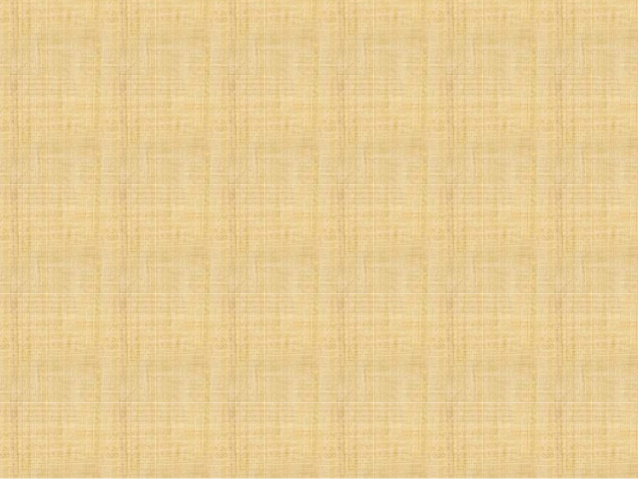 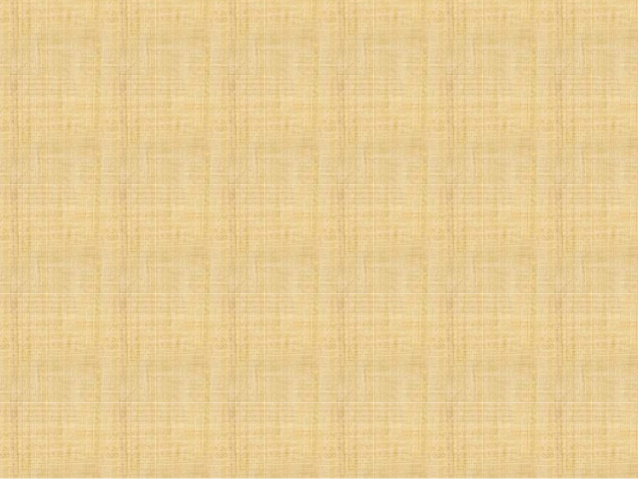 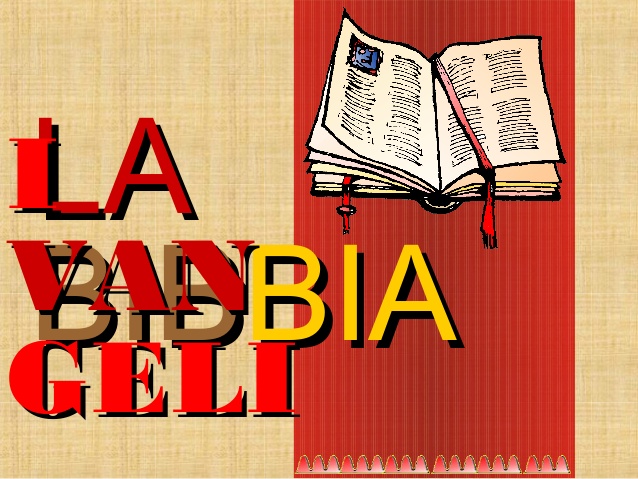 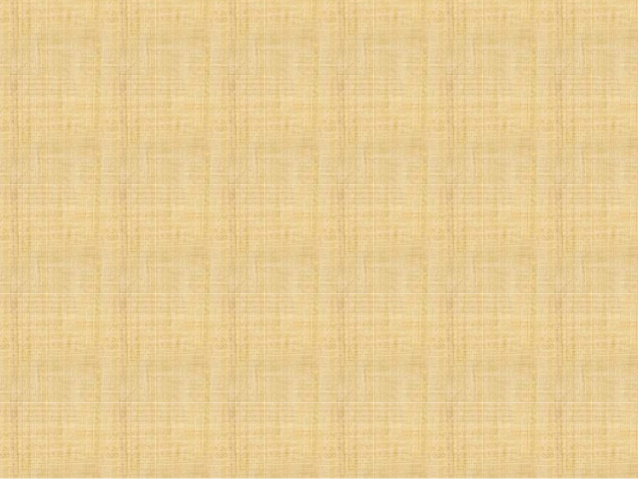 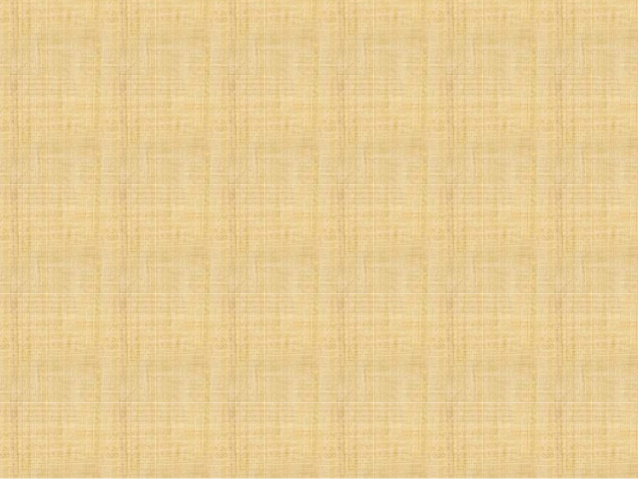 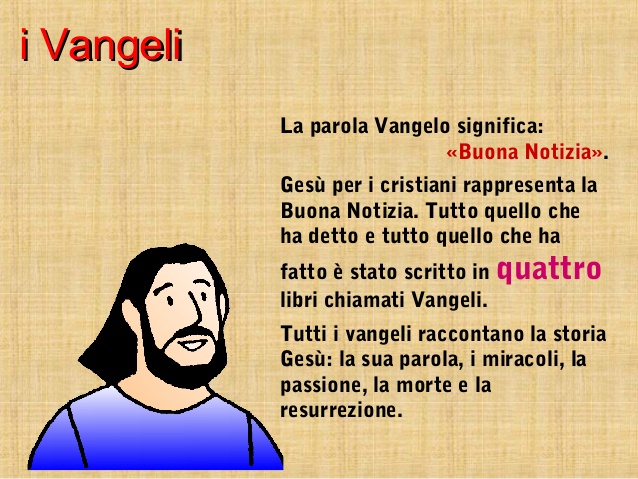 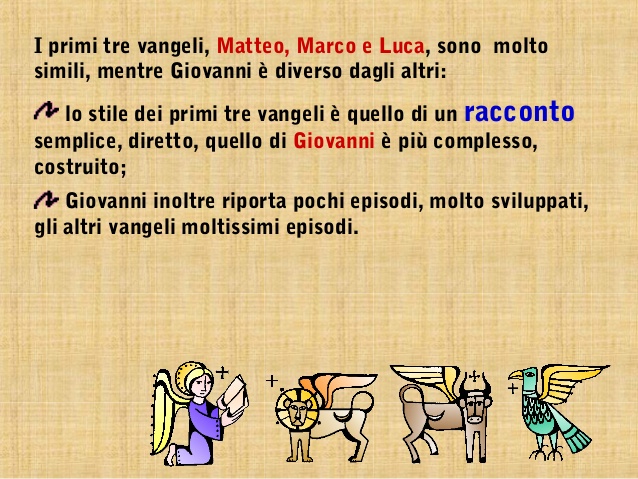 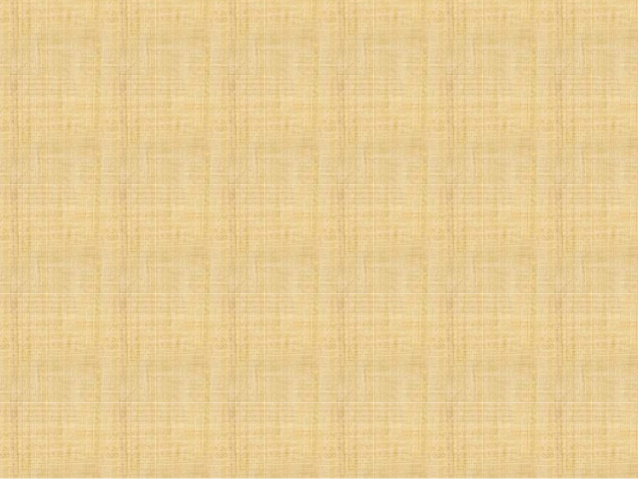 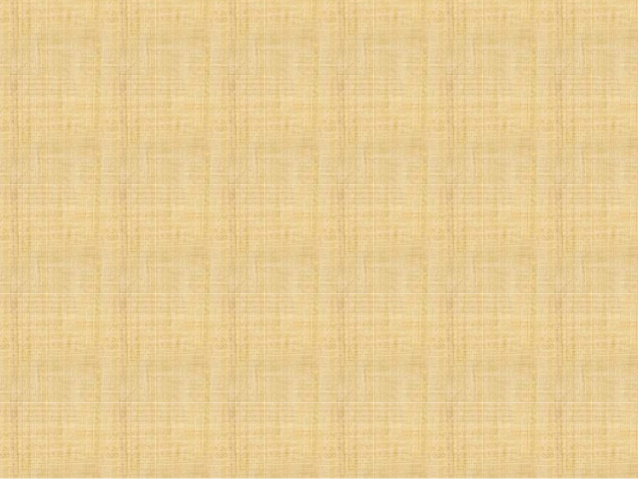 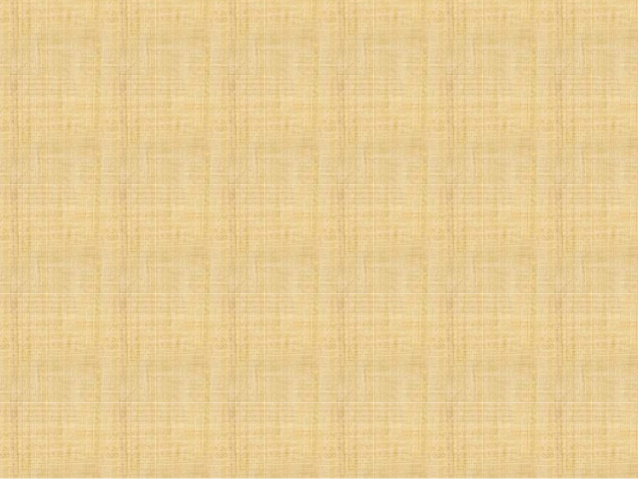 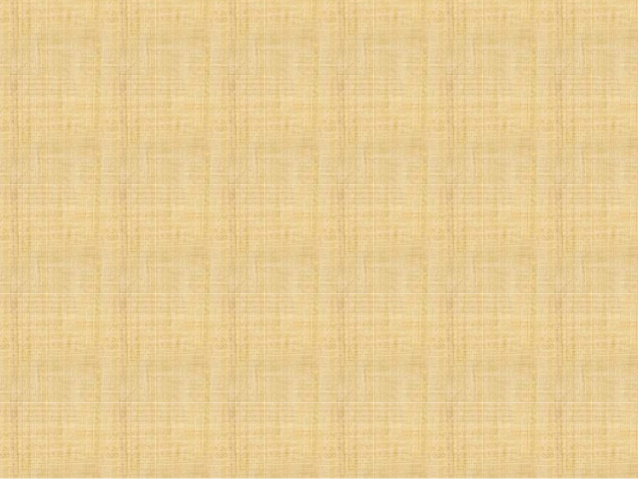 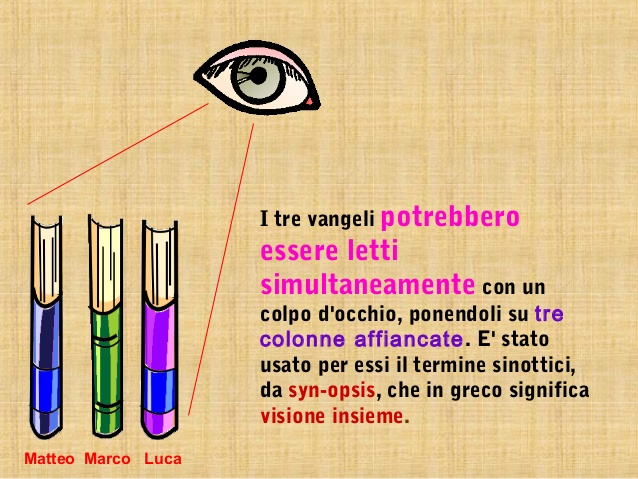 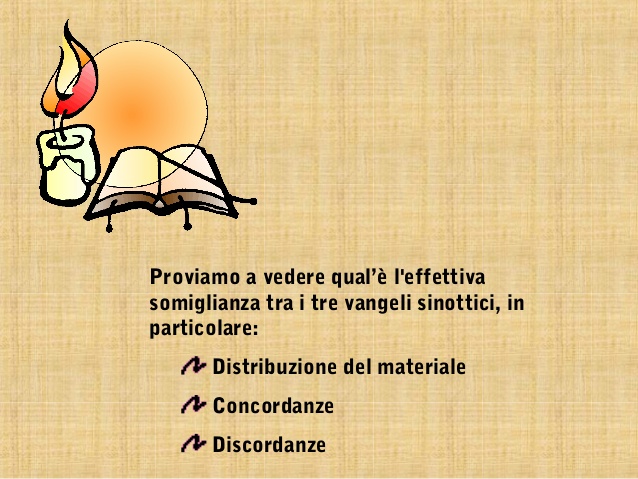 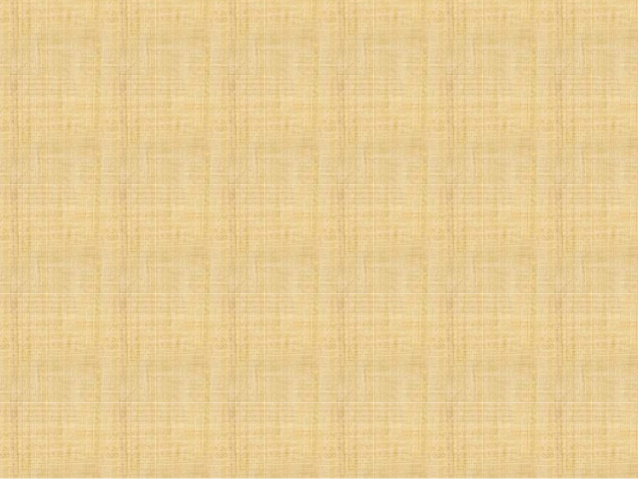 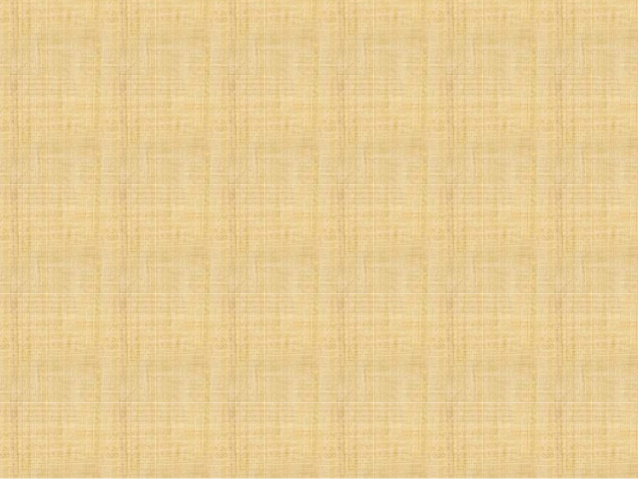 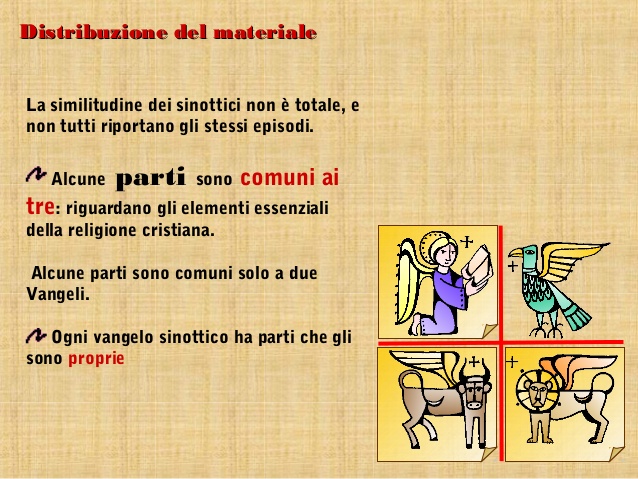 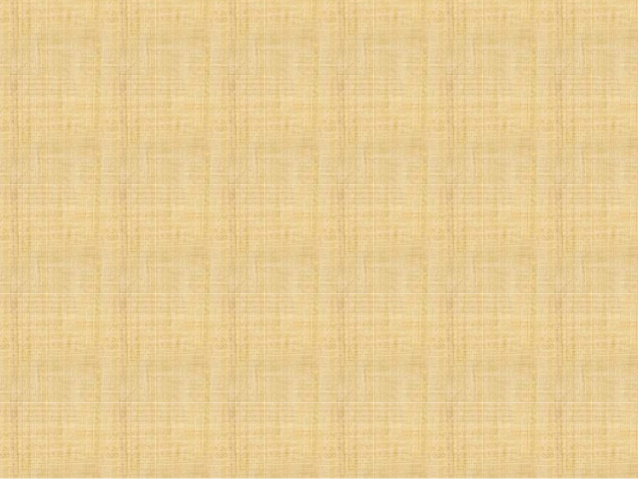 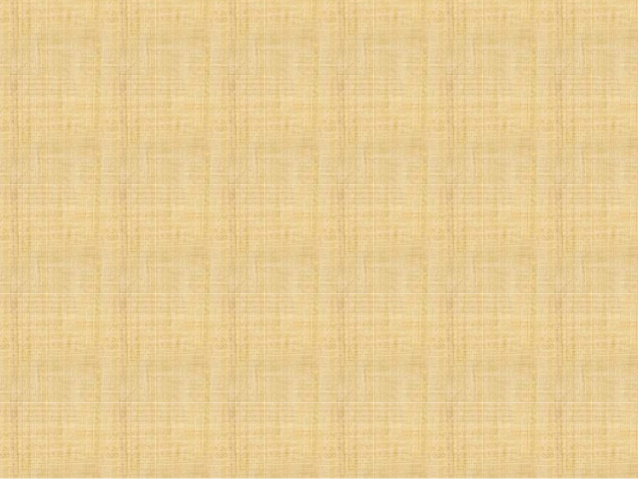 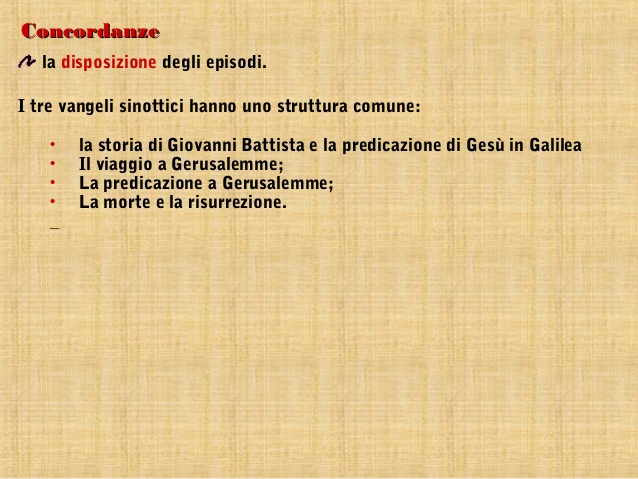 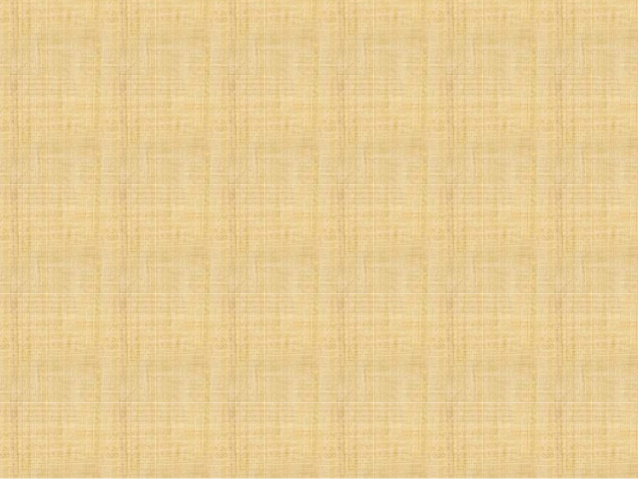 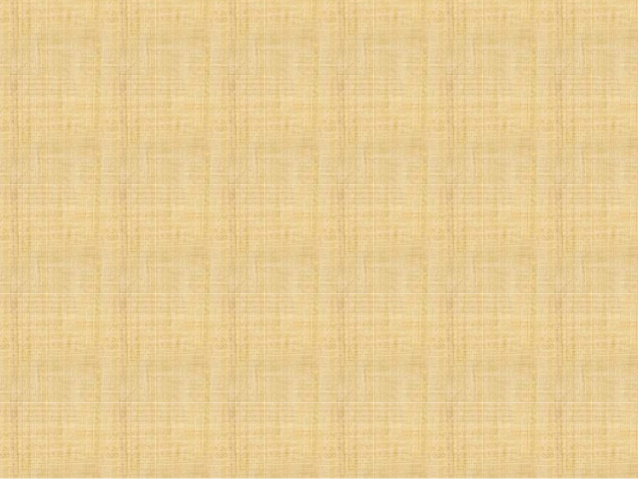 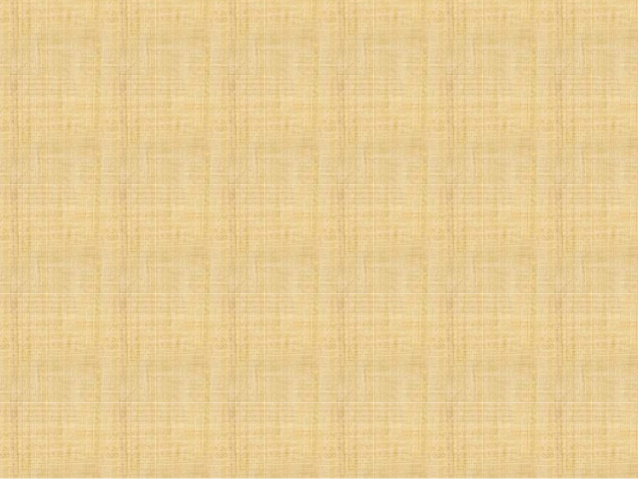 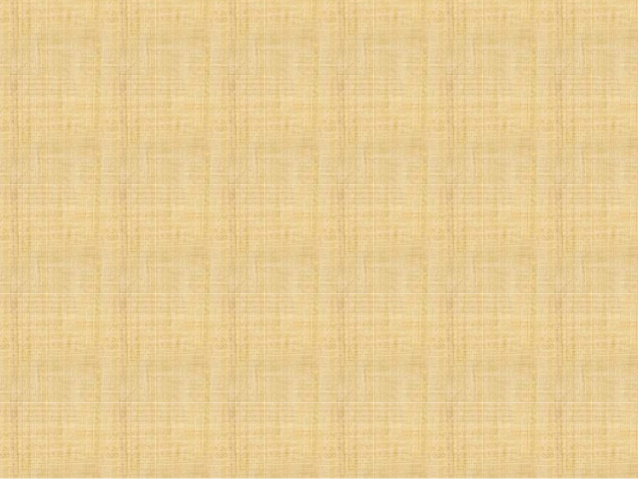 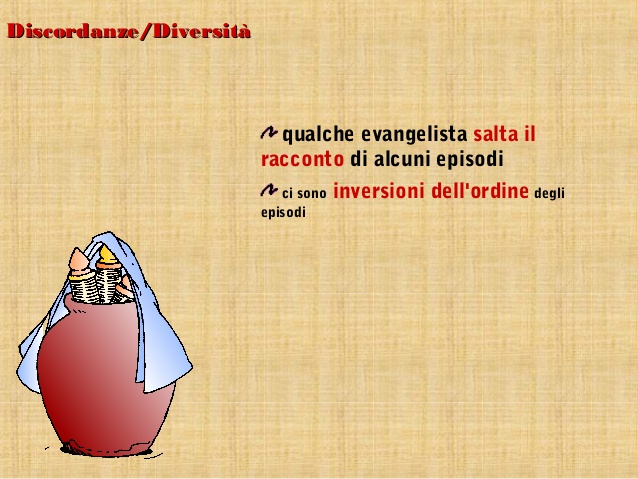 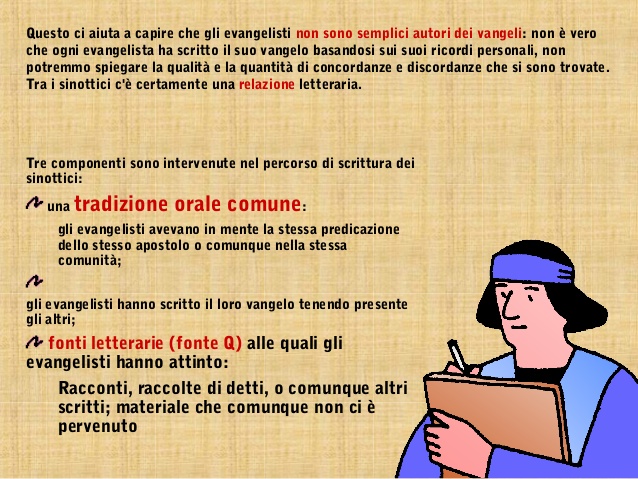 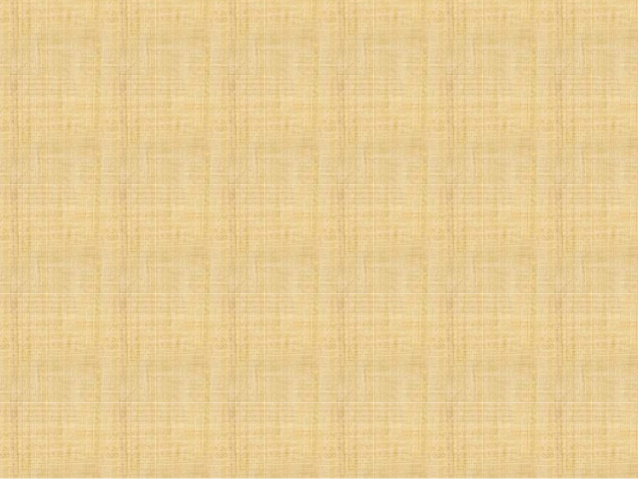 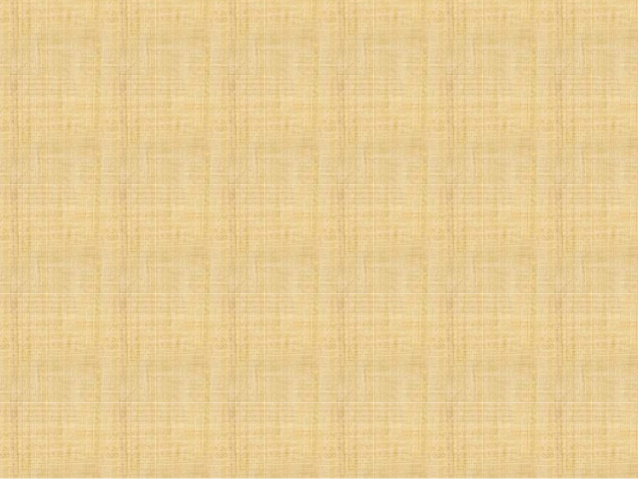 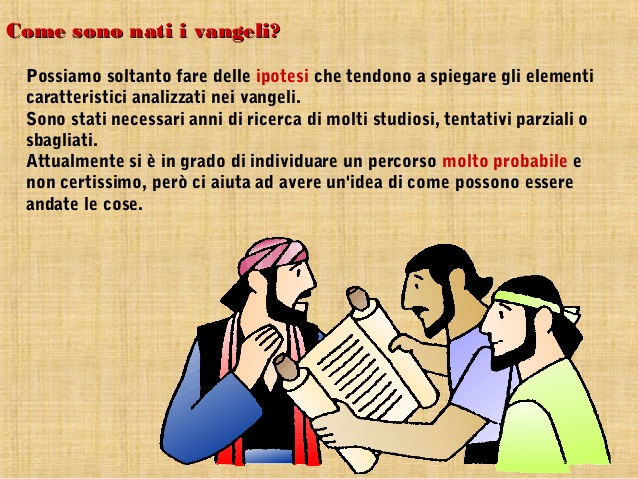 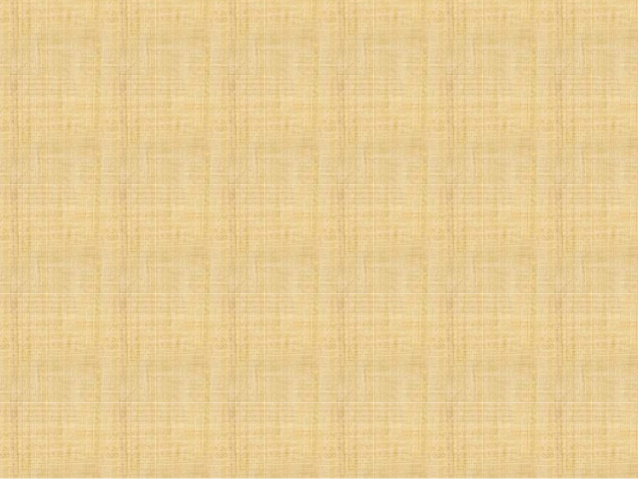 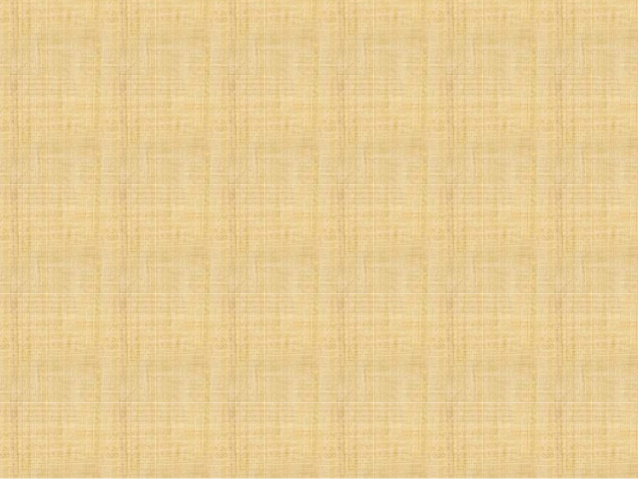 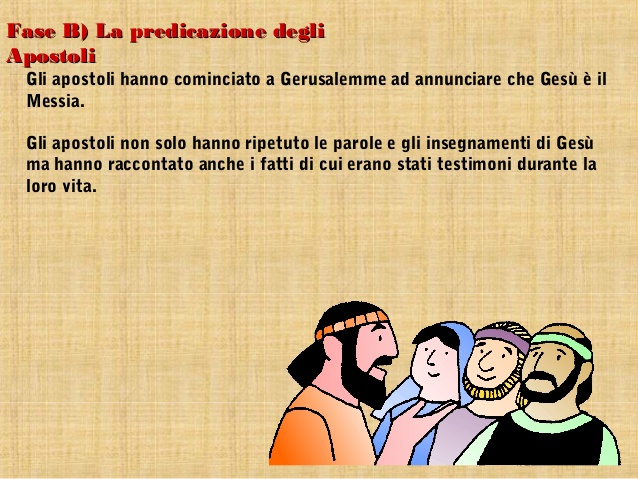 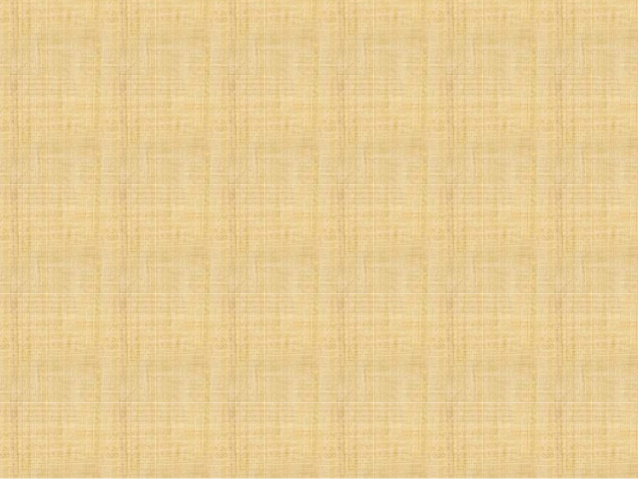 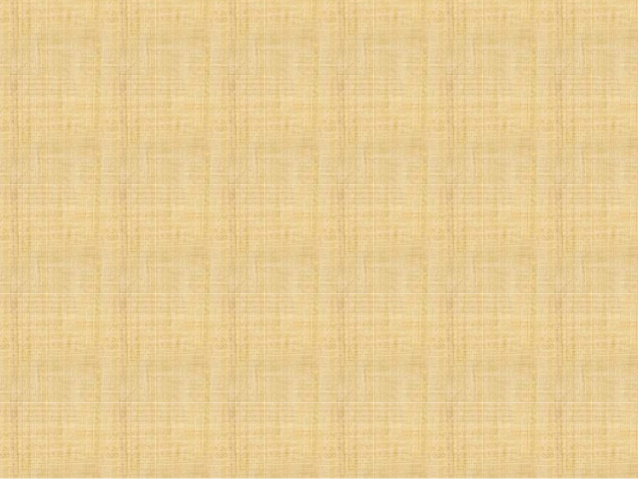 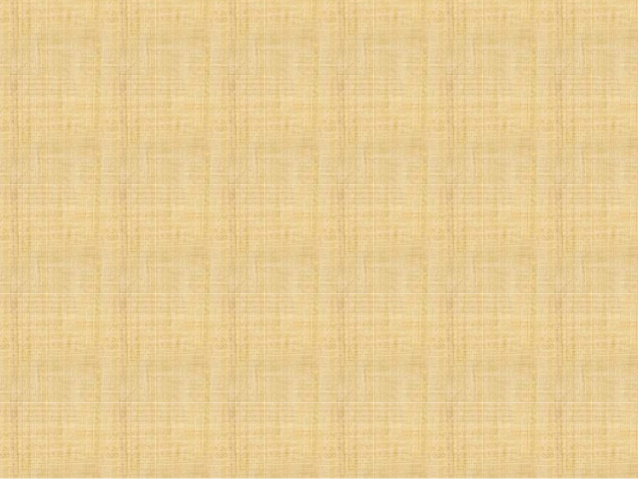 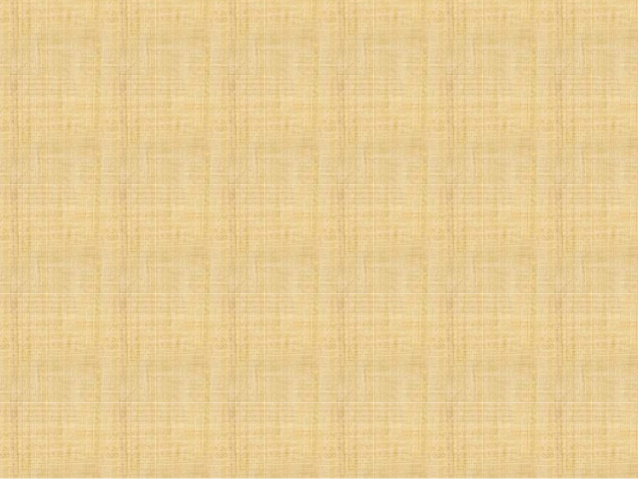 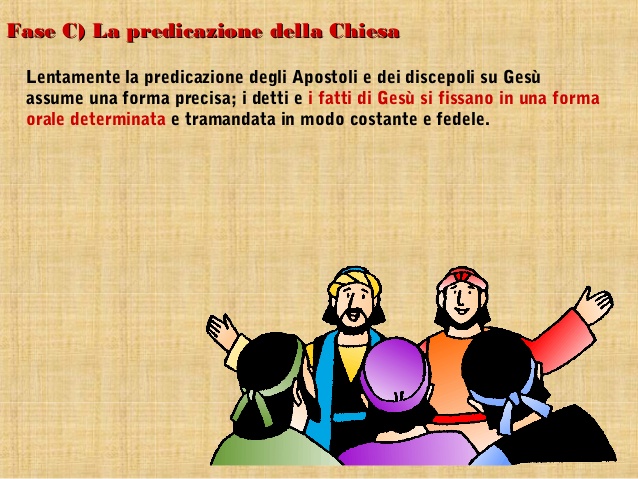 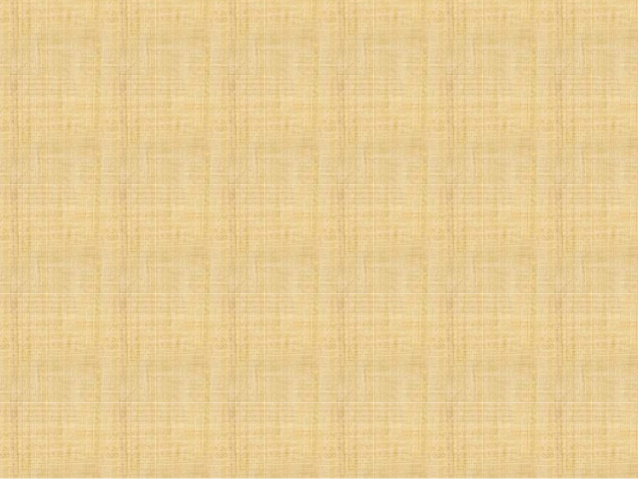 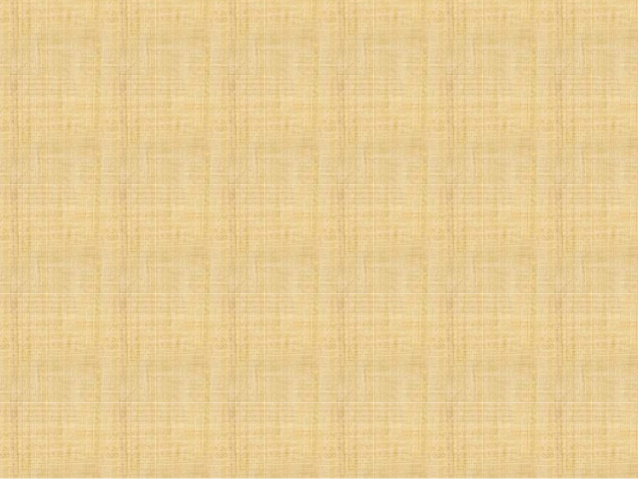 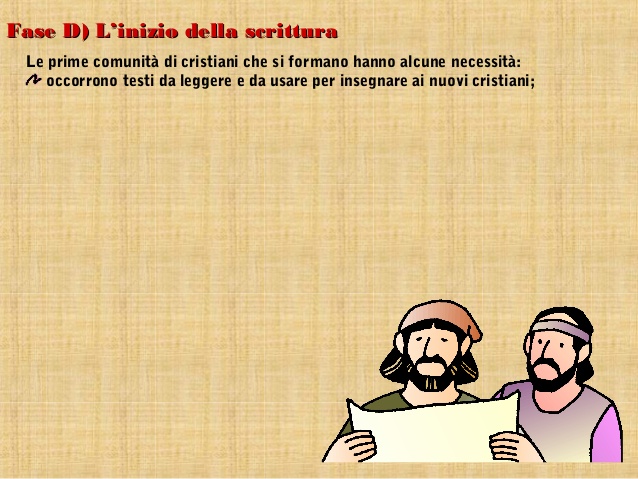 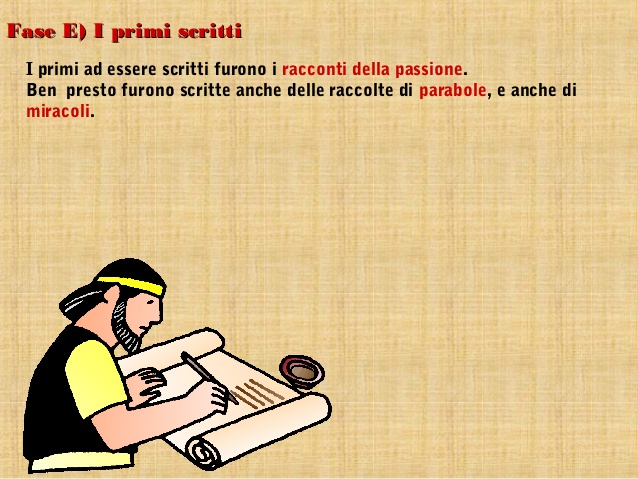 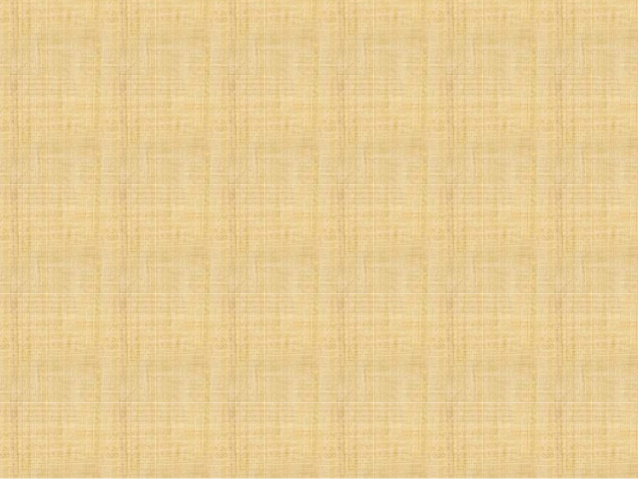 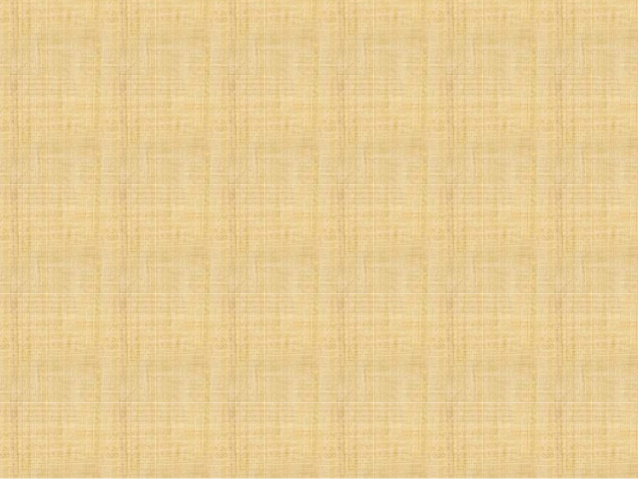 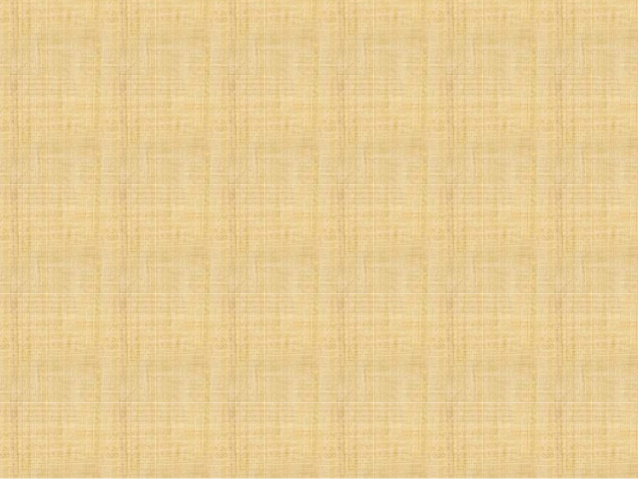 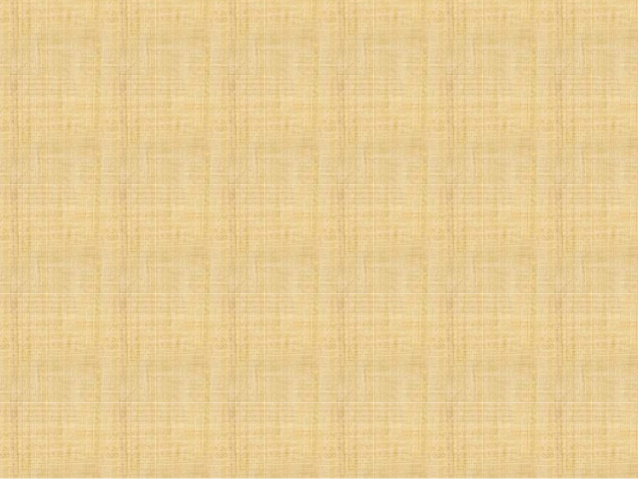 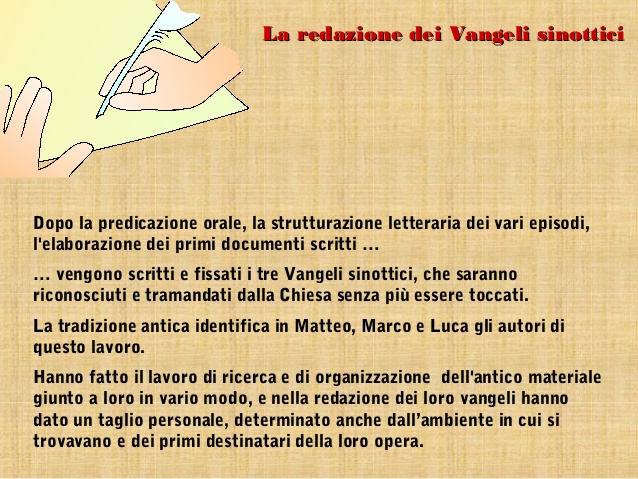 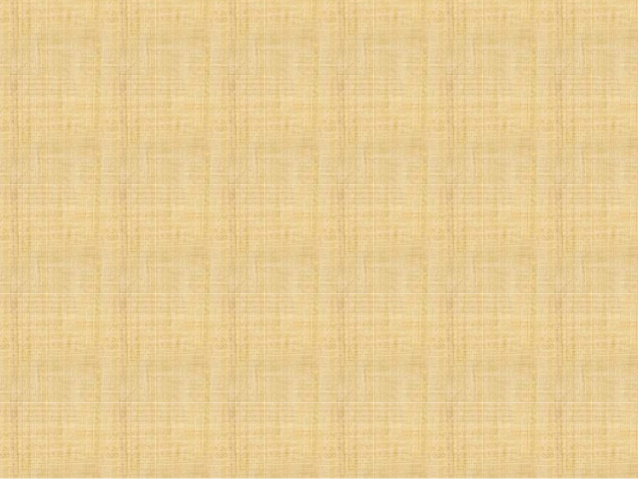 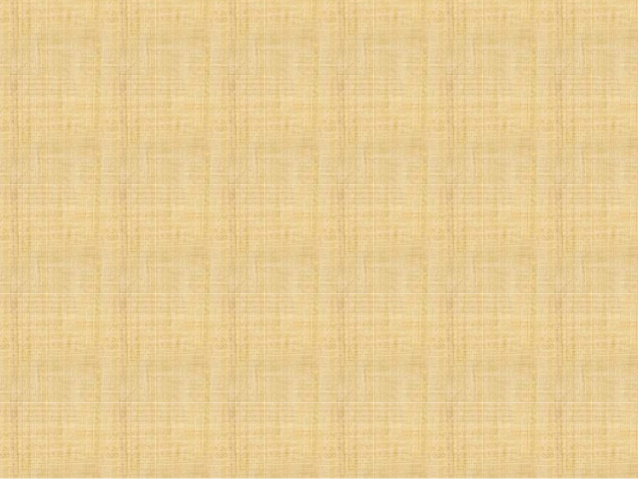 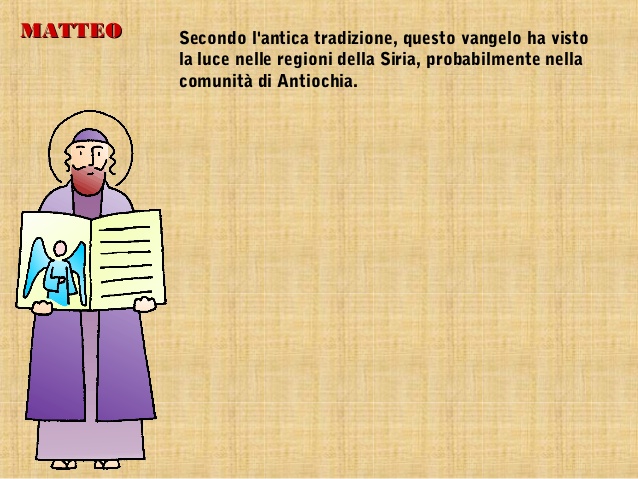 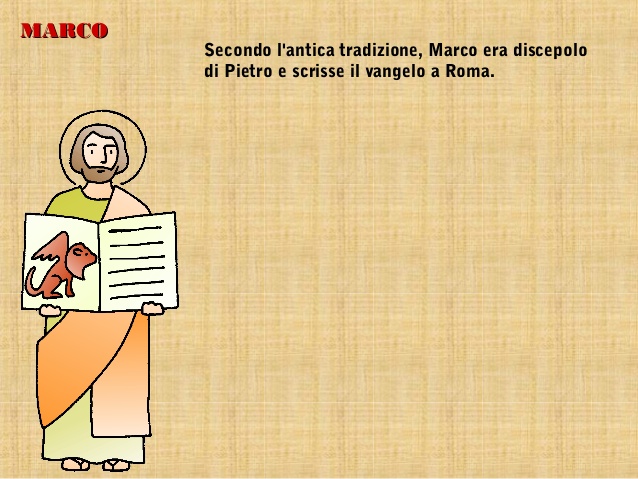 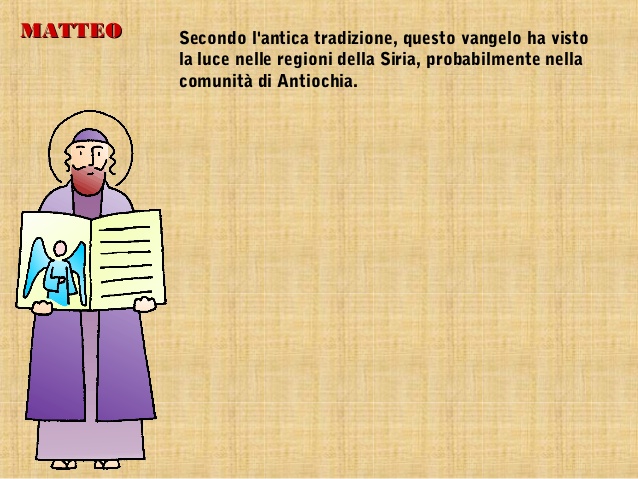 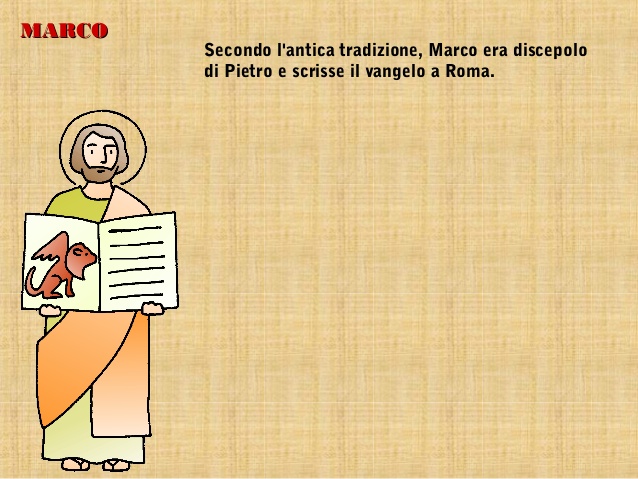 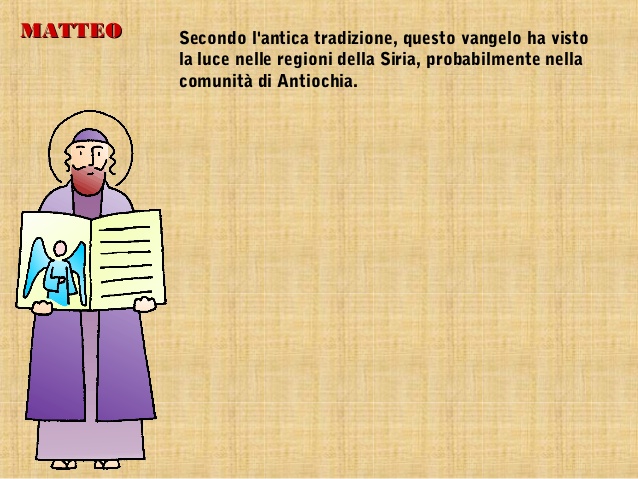 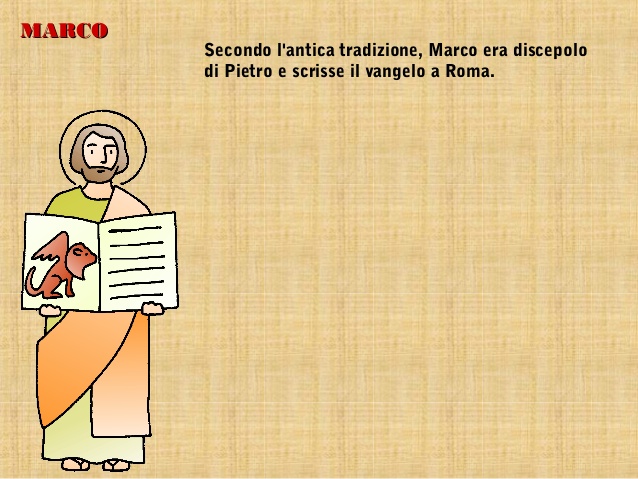 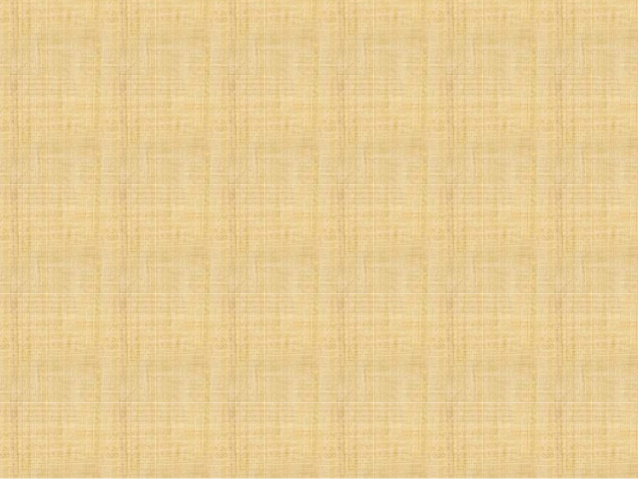 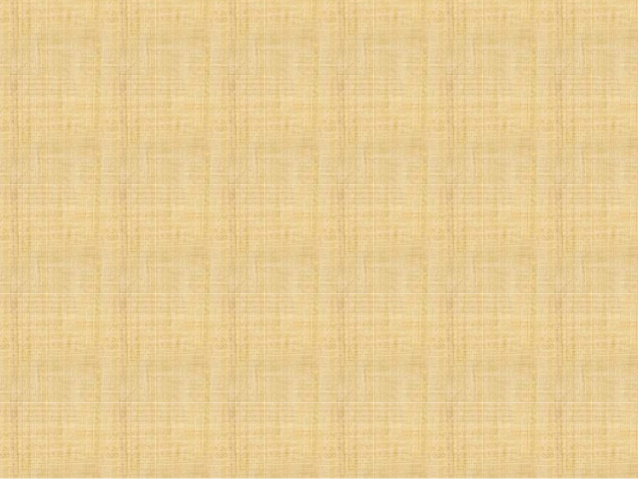 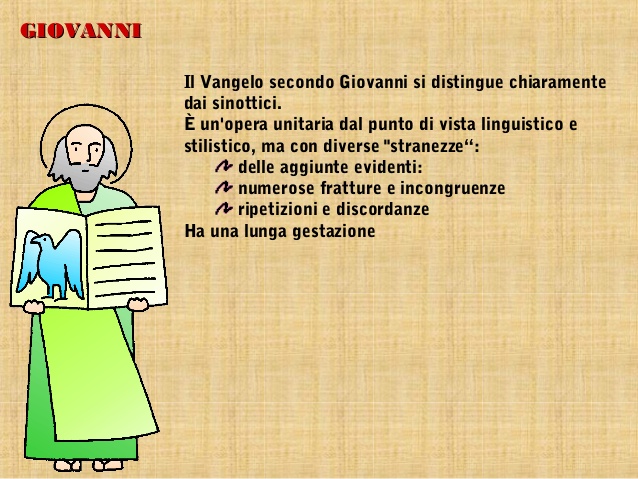 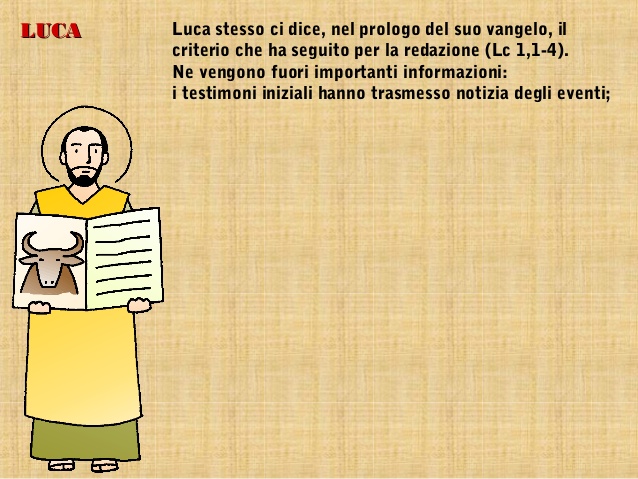 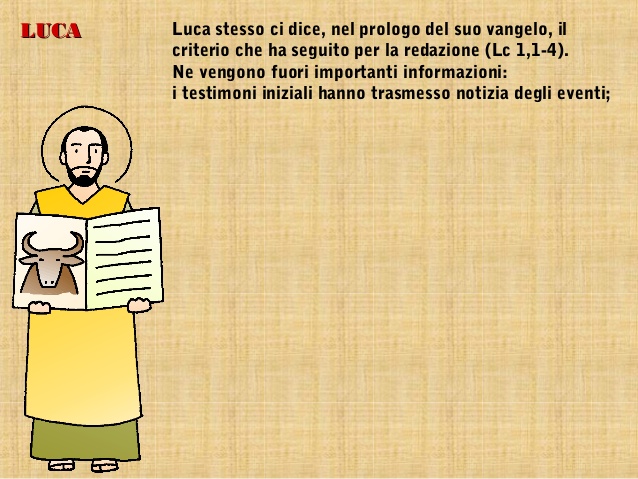 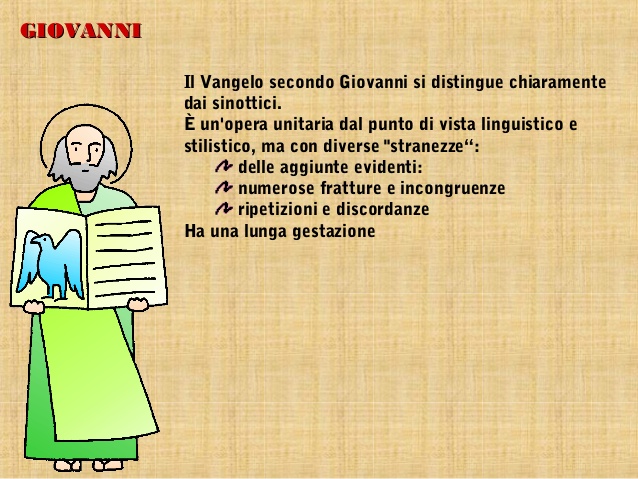 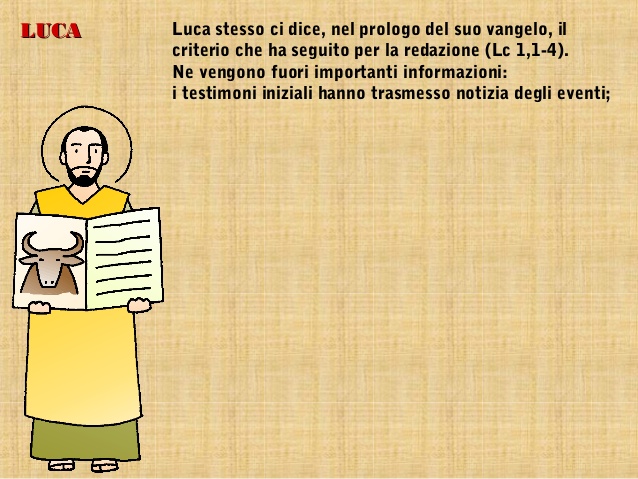 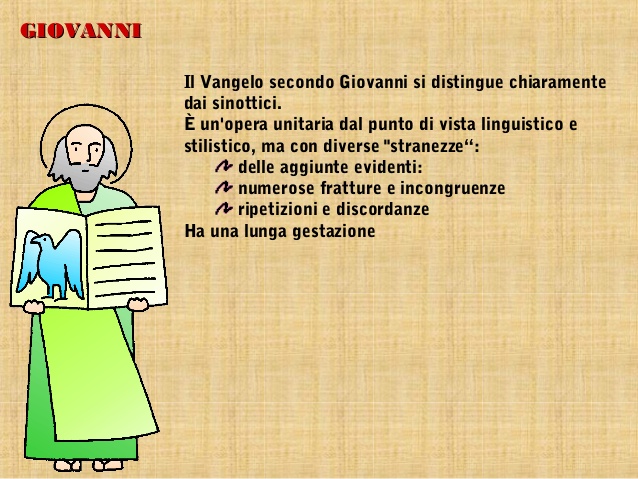 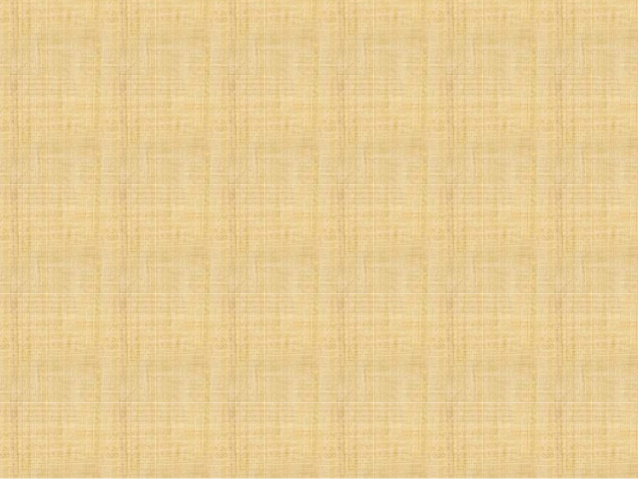 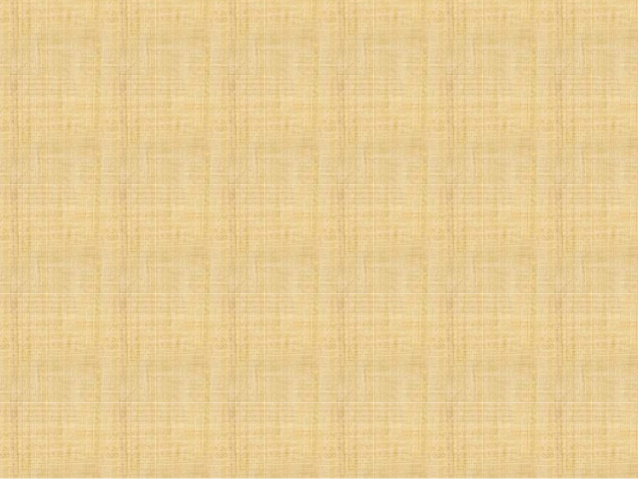 ATTIVITA'
“ Quattro autori per Gesù”

Ogni evangelista offre un “ ritratto “ personale di Gesù.
 Completa il lavoro a pagina 18 del libro di testo. 
Spiega e illustra i simboli degli Evangelisti.